Rentenrechnung
Melissa Chung, Anna Schwarz
Rente
Vorschüssige Rente
Rentenzahlung am Anfang jeder Rentenperiode

Nachschüssige Rente
Rentenzahlung am Ende jeder Rentenperiode
Vorschüssige Rente
Barwert



Endwert
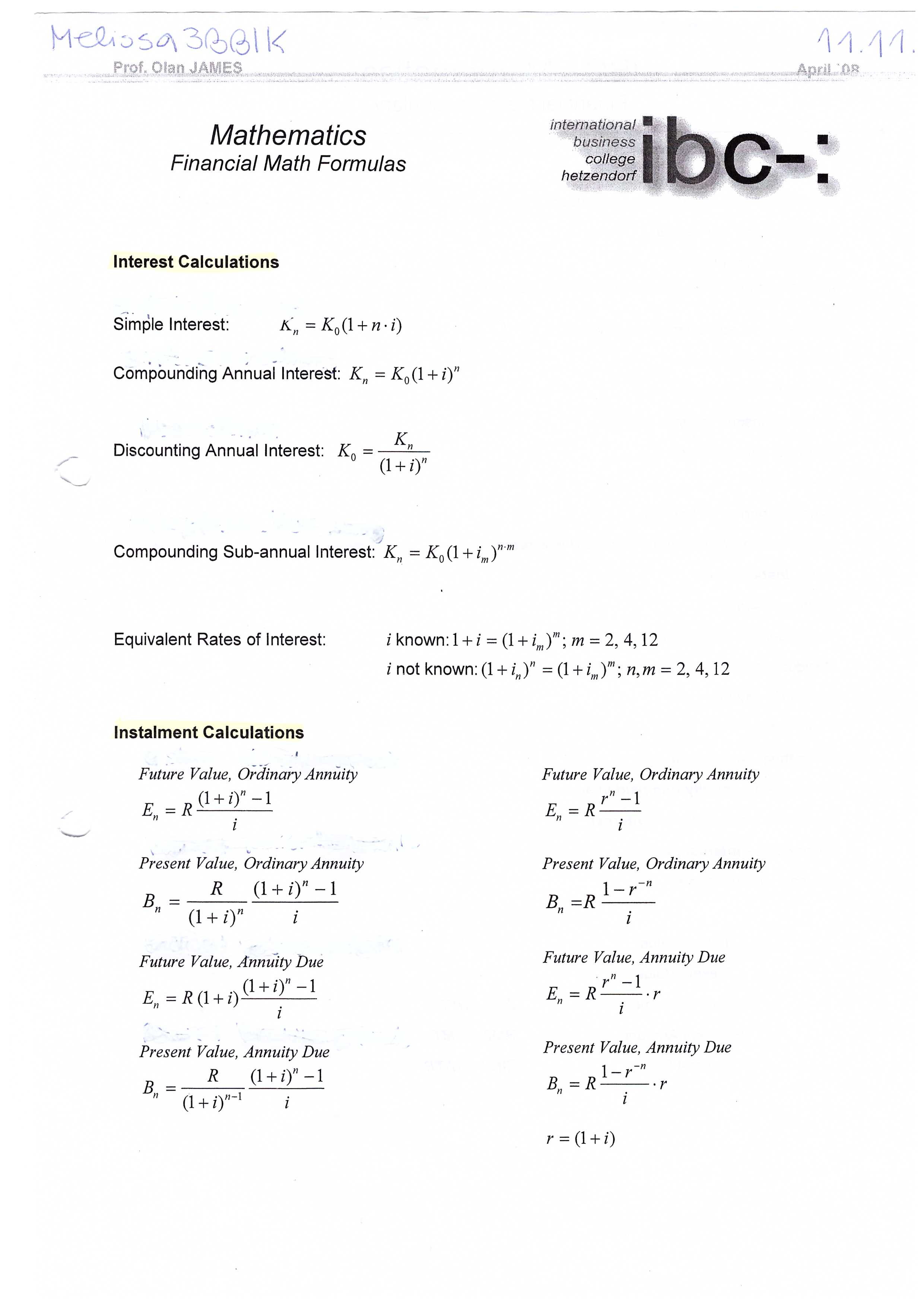 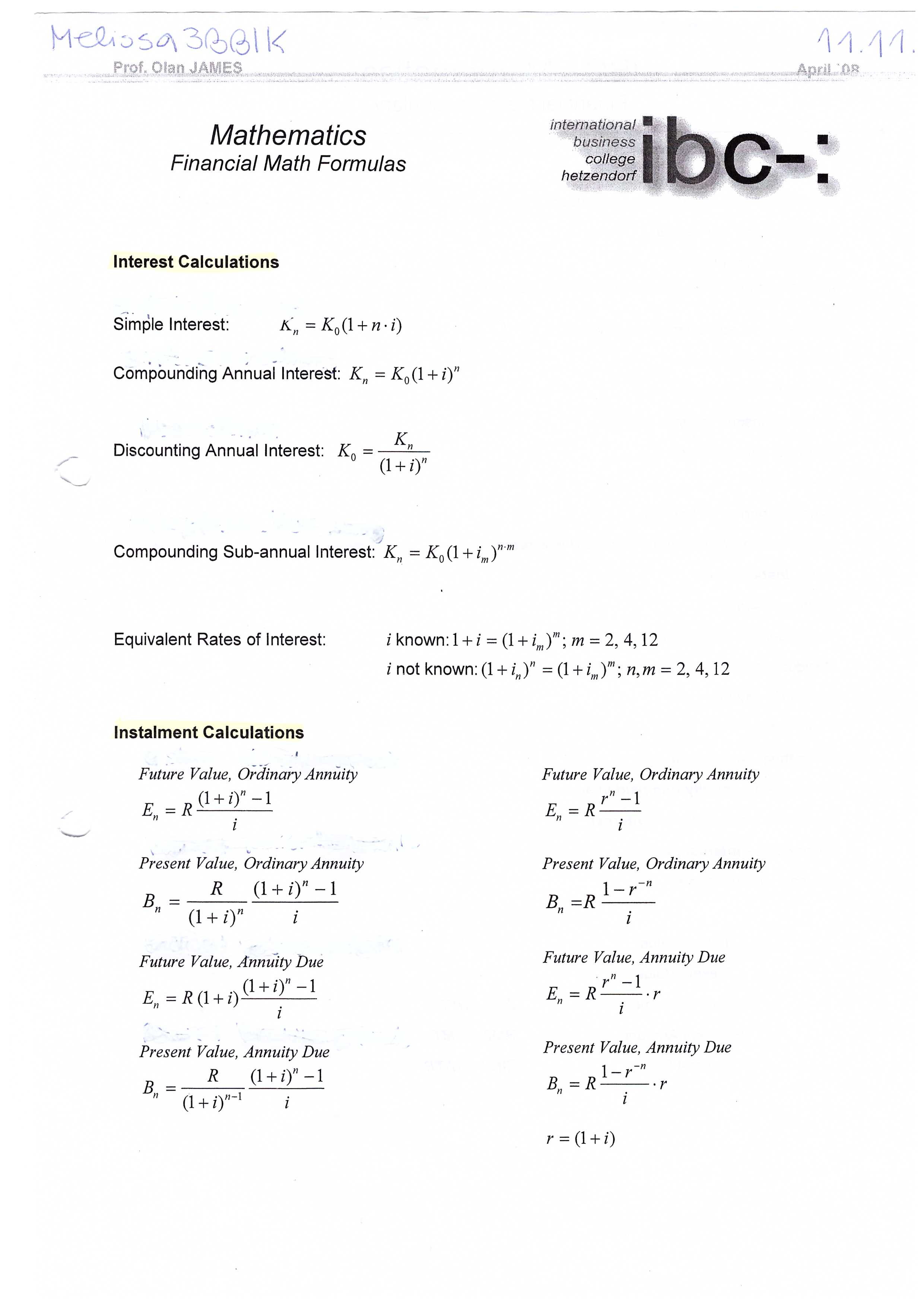 Nachschüssige Rente
Barwert
	


Endwert
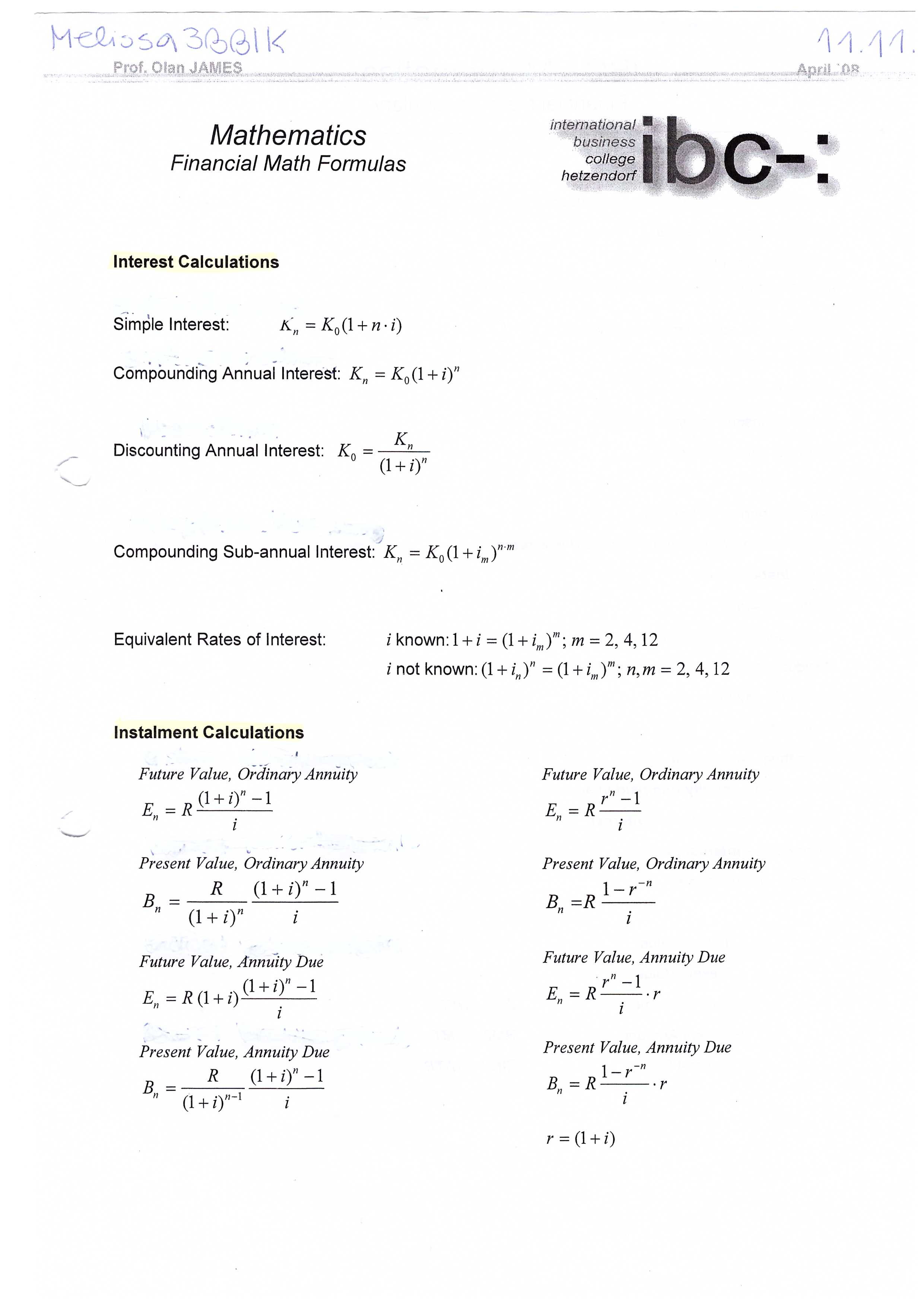 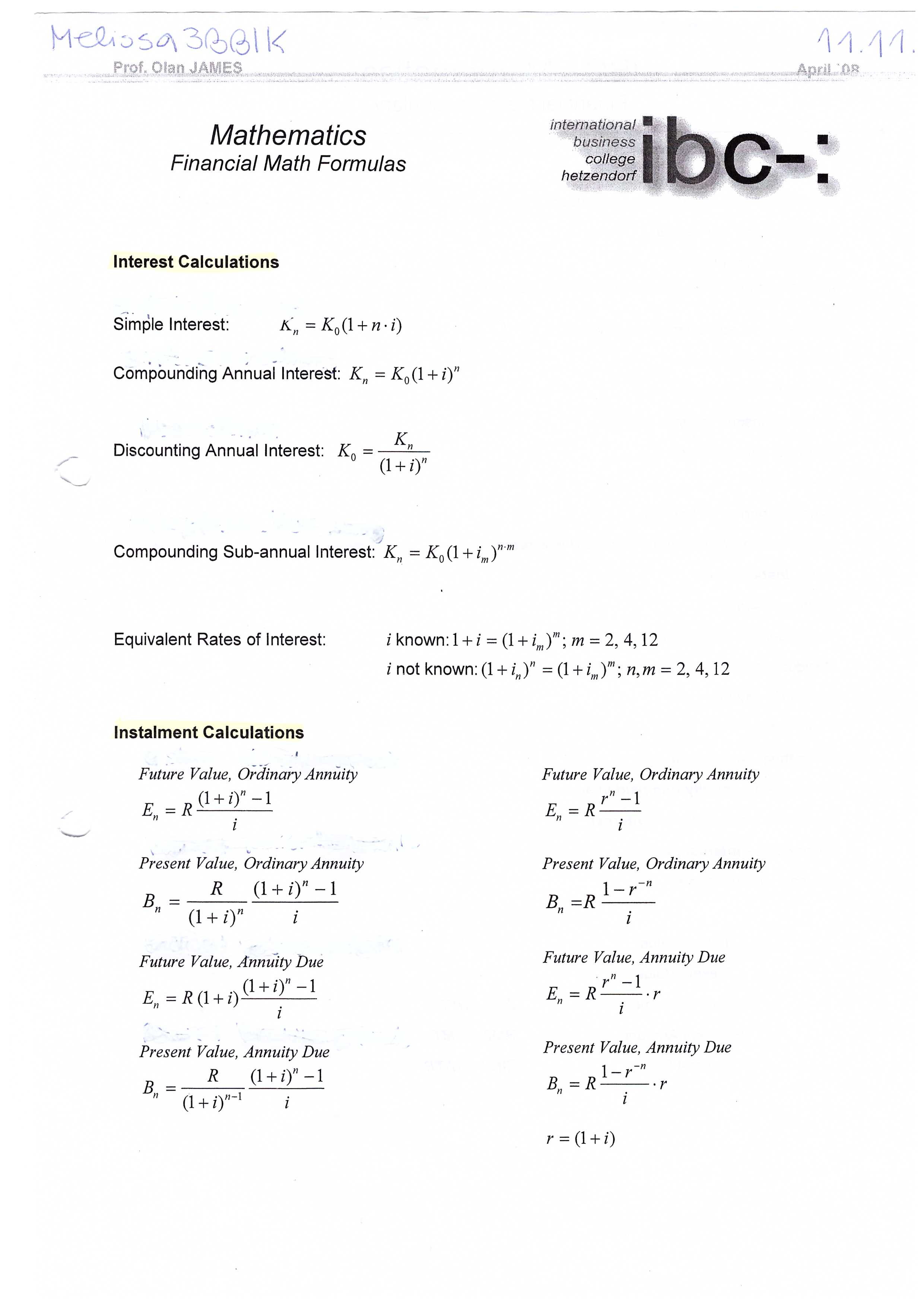 Bsp: Vorschüssige Rente
Eine Rentenzahlung von jährlich € 1500,- wird 10 Jahre lang geleistet. Der Zinssatz beträgt 2%. Wie hoch ist der Rentenendwert, wenn die Zahlungen zu Beginn eines jeden Jahres erfolgen?
Lösung: Vorschüssige Rente
(1+0,02) 11-1
1500 * (1+0,02) *                 = 18618,13
0,02
Bsp: Nachschüssige Rente
Eine Rentenzahlung von jährlich € 1.500 wird 10 Jahre lang geleistet. Der Zinssatz beträgt 2%. Wie hoch ist der Rentenendwert, wenn die Zahlungen am Ende eines jeden Jahres erfolgen?
Lösung: Nachschüssige Rente
(1+0,02)10-1
1500 *                   = 16424,58
0,02